Graphics and Multimedia
(Part III)
Outline
Drawing Polygons and Polylines
Advanced Graphics Capabilities
Drawing Polygons and Polylines
Polygons
Multisided shapes
Graphics methods used to draw polygons
DrawLines, DrawPolygon, and FillPolygon
Drawing Polygons and Polylines
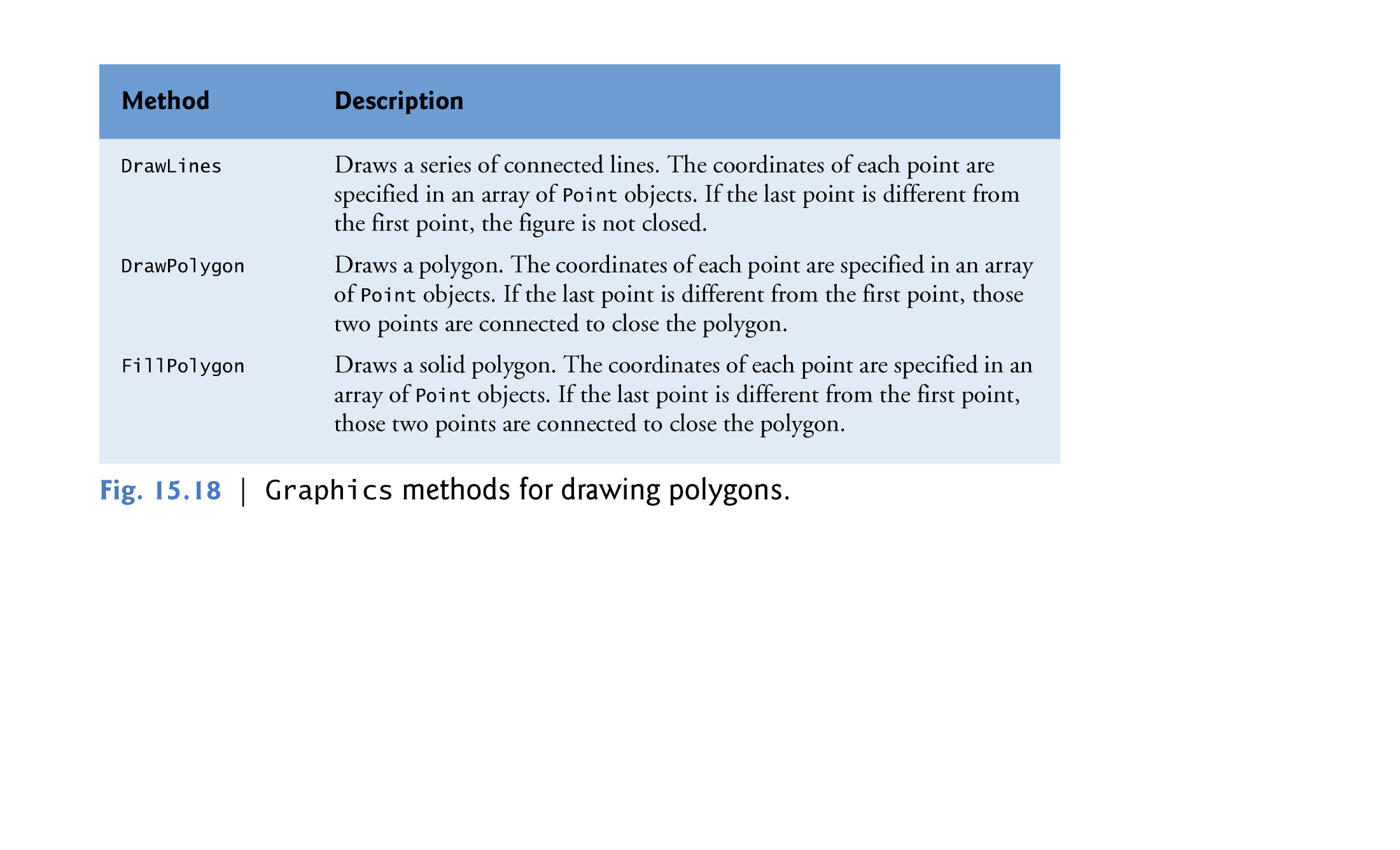 Example
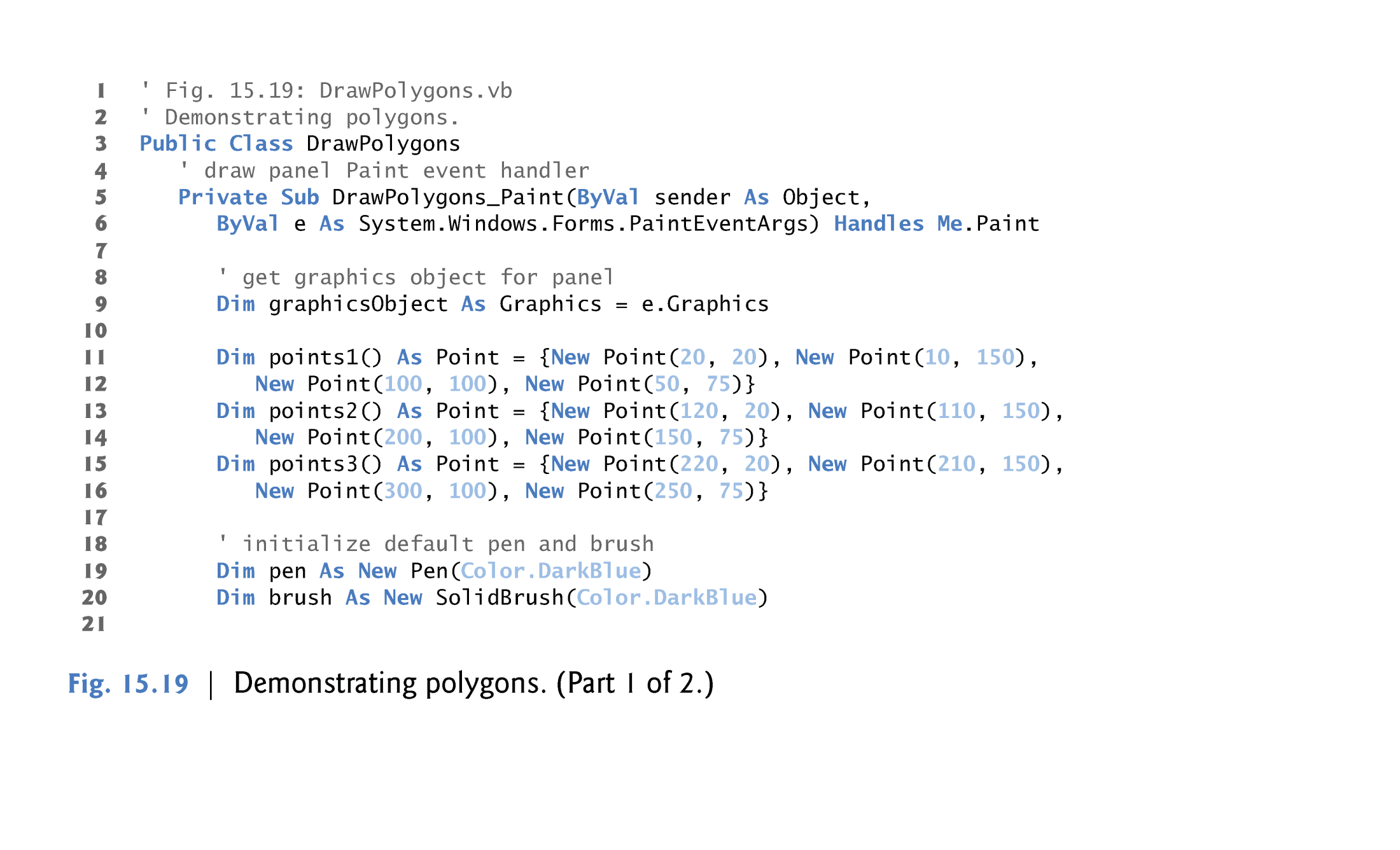 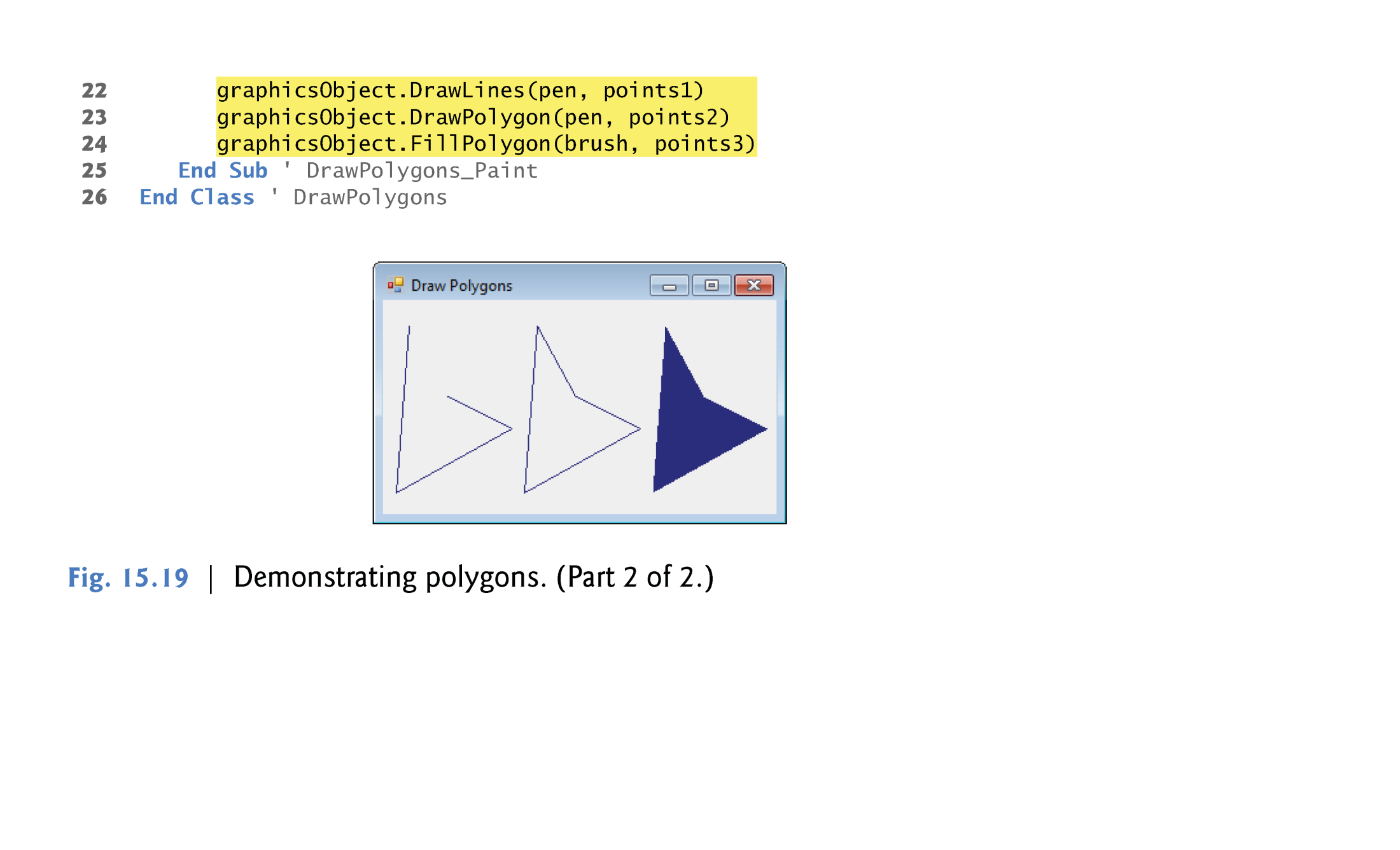 Advanced Graphics Capabilities
Visual Basic offers many additional graphics capabilities
Examples
Brush hierarchy also includes:
HatchBrush, LinearGradientBrush, PathGradientBrush and TextureBrush
Additional graphics features
Dashed lines, thick lines, filling shapes with patterns, etc
LinearGradientBrush
LinearGradientBrush takes for arguments:
Rectangle
Two colors
Constant from LinearGradientMode
Examples
Dim Rec1 As New Rectangle(5,5,25,20)
Dim LGBrush As New LinearGradientBrush(Rec1, Color.White, Color.Blak, LinearGradientMode.ForwardDiagonal)
TextureBrush
TextureBrush is a brush that fills the interior of a shape with an image rather than a solid color. 
TextureBrush takes Bitmap object as an argument.
TextureBrush
Bitmap Class
Produce images in color and gray scale with a particular width and height.
Used to work with images defined by pixel data.
How to use….
Dim graphicsObject As Graphics = e.Graphics
Dim BitmapVar As Bitmap = New Bitmap(width, height)
		.
		.
		.
Dim BrushVar As TextureBrush = New TextureBrush(BitmapVar)
graphicsObject.FillRectangle(BrushVar, X, Y, width, height)
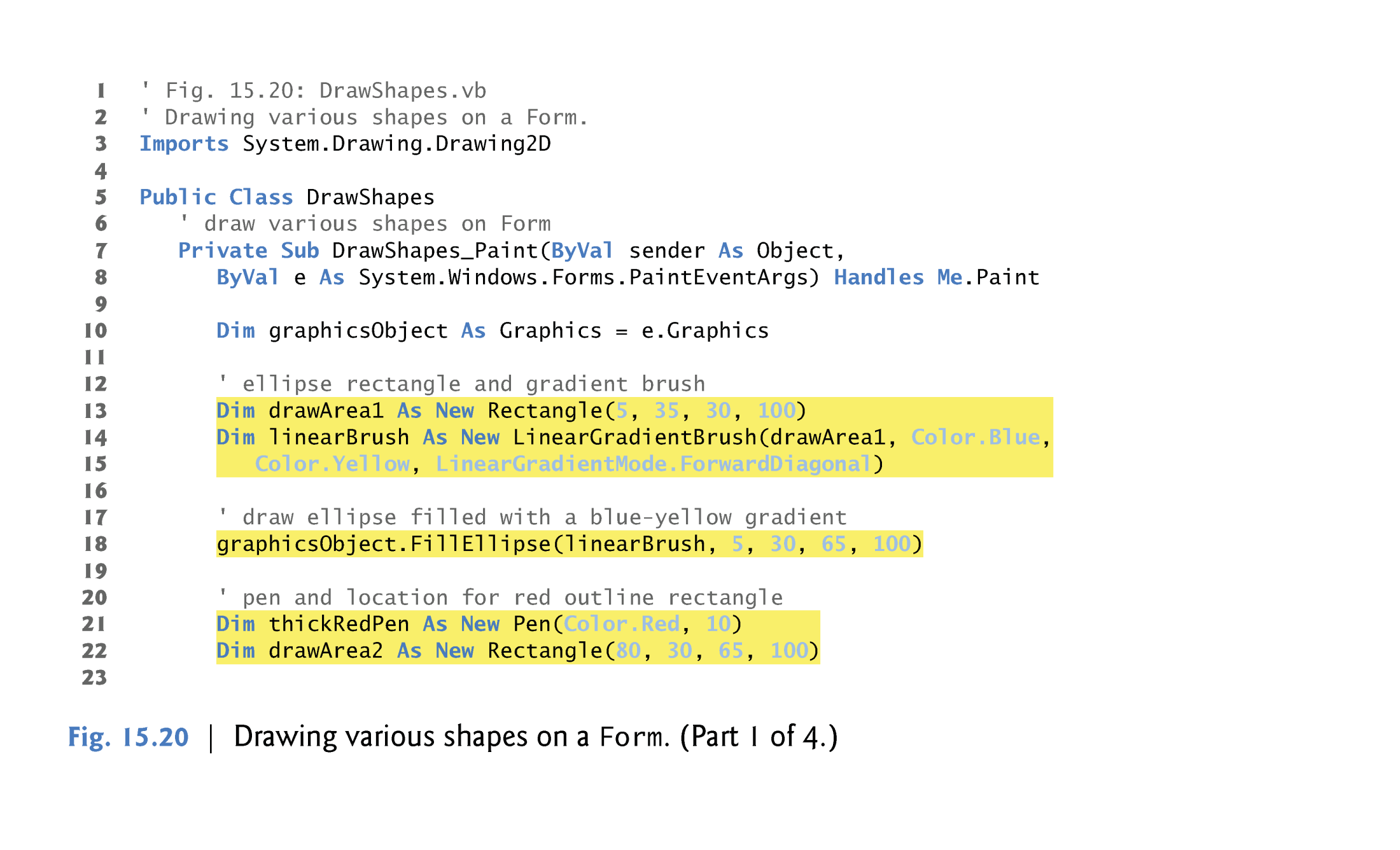 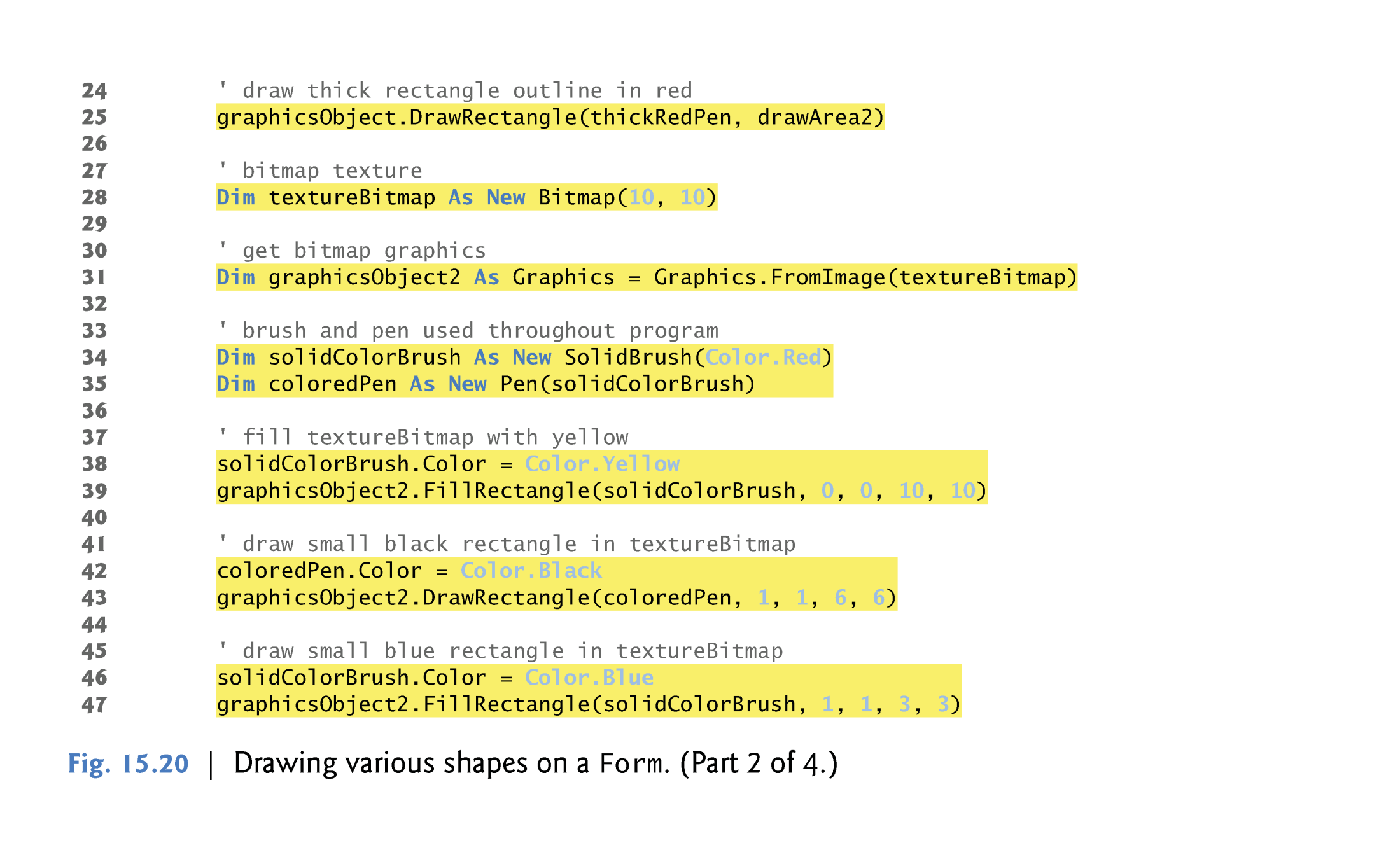 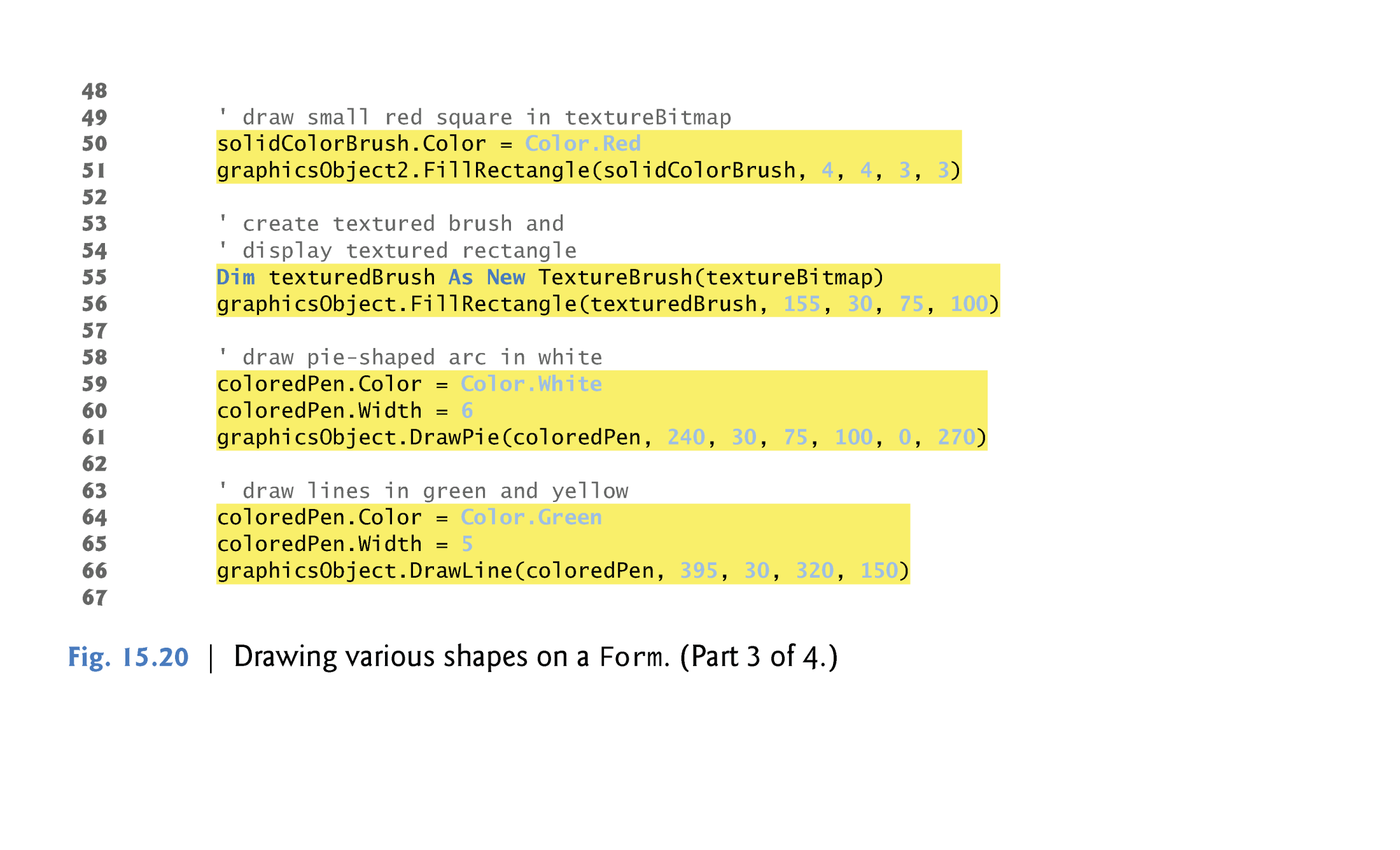 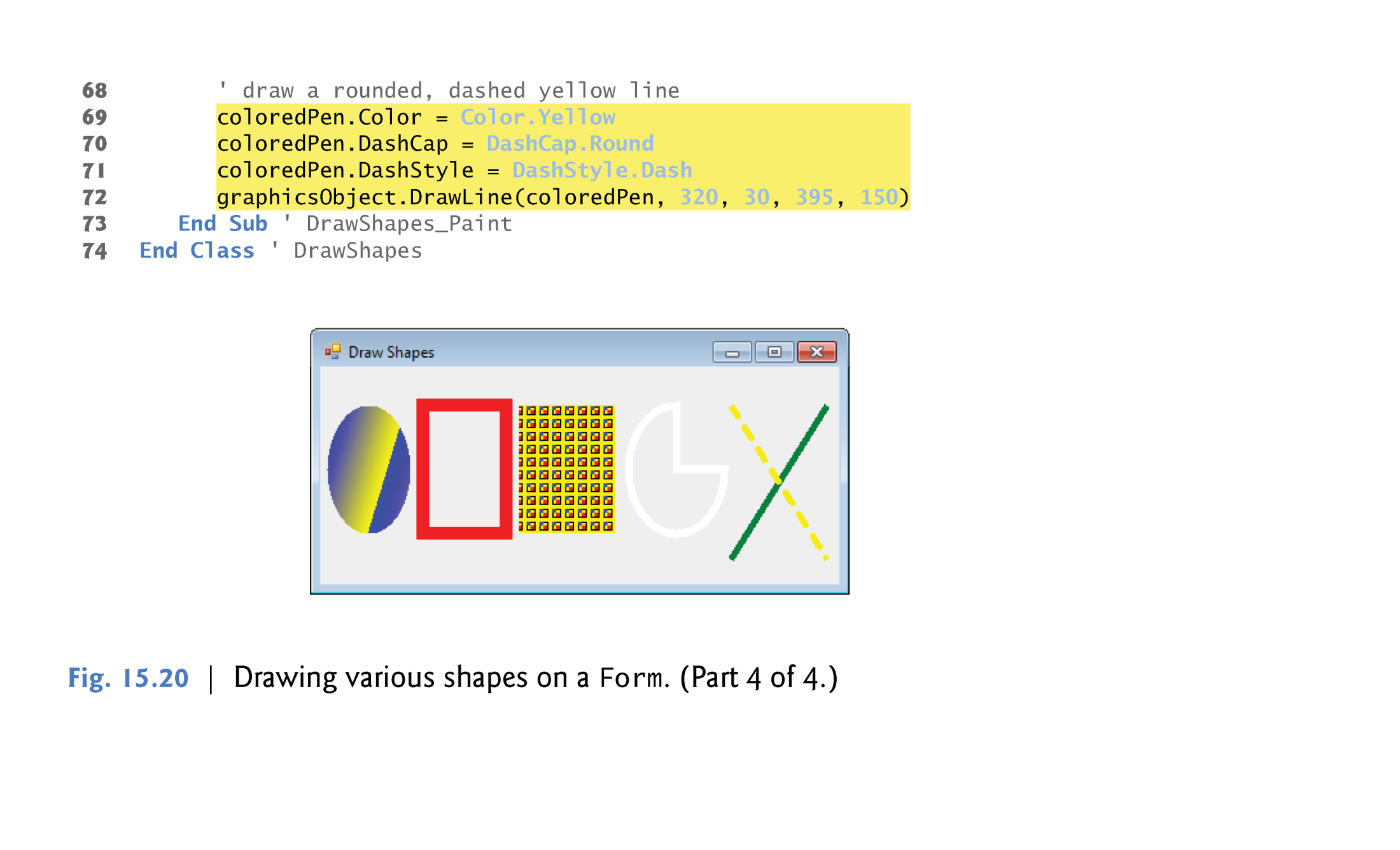 © 1992-2011 by Pearson Education, Inc. All Rights Reserved.